Non linéarités, applications
Niveau : L3
Prérequis
Systèmes linéaires, invariant temporels
Portrait de phase ?
Quadripôle
Filtre actif
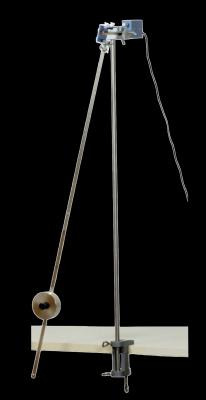 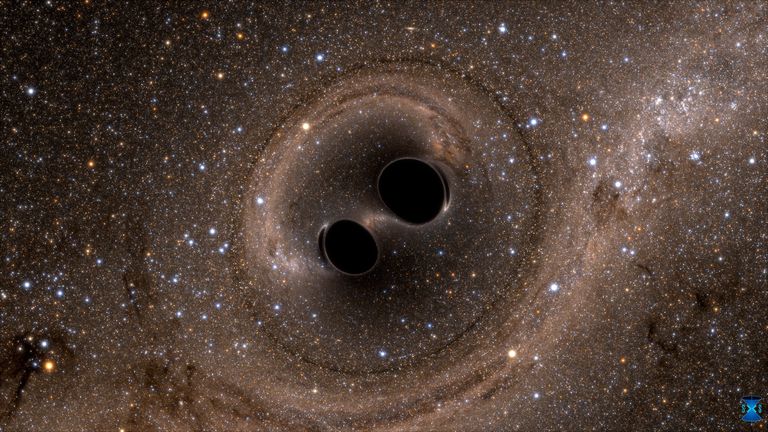 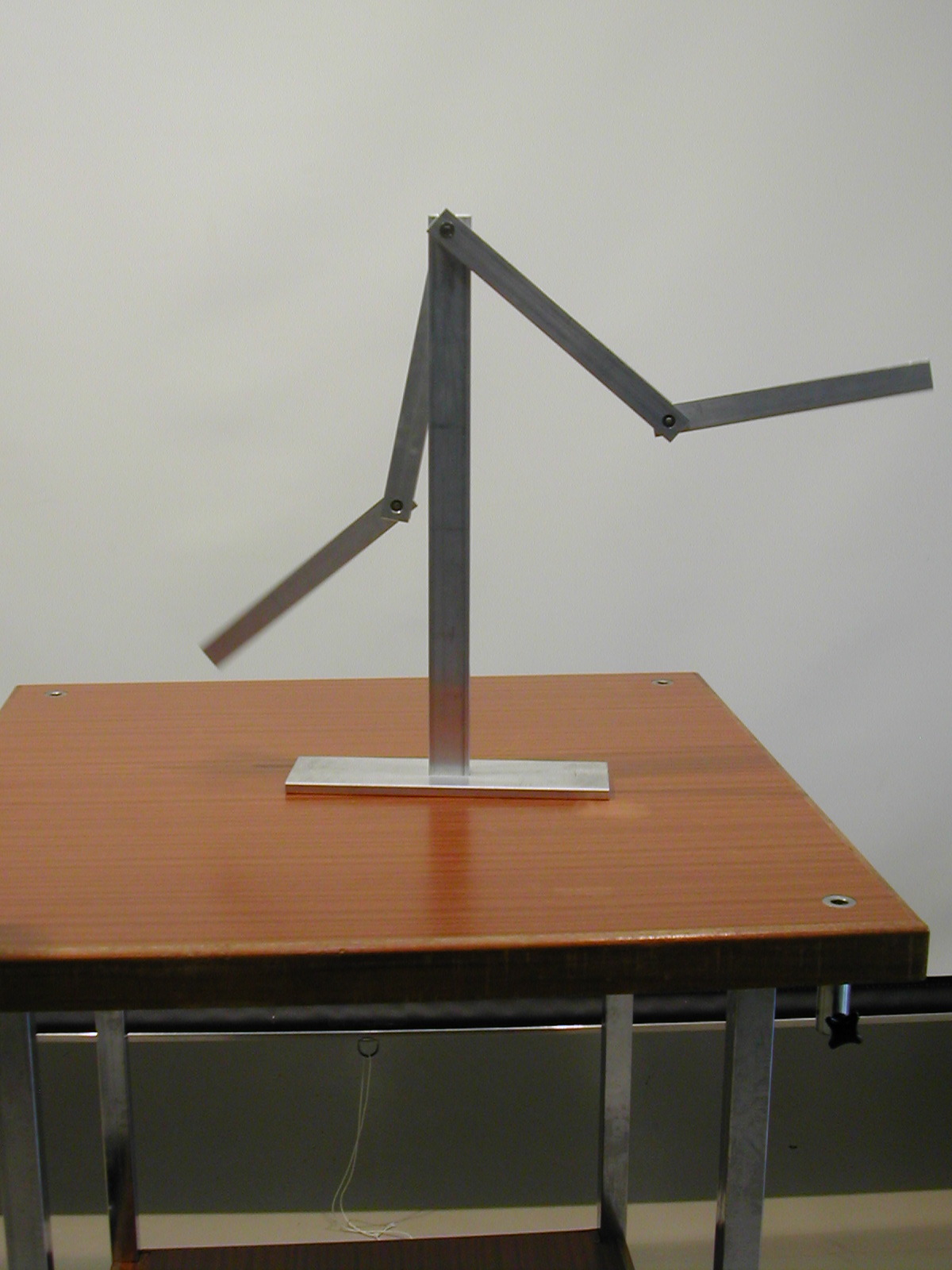 Portrait de phase
Le portrait de phase est un outil permettant d’étudier les non-linéarités qui consiste à tracer les trajectoires dans le plan (X, X’).
Les trajectoires dans l’espace des phases sont appelées orbites : orbites ouvertes (trajectoire non stationnaire et non périodique), orbites fermées (trajectoires périodiques) et points fixes (X’ = 0).


Cas du pendule pesant : 
On intègre l’équation différentielle du pendule pesant : 

Ce qui est l’équation implicite du mouvement dans le plan de phase (θ, θ’) du pendule. La constante représente l’énergie de la trajectoire.
Aux petits angles cette équation devient :



Ce qui décrit la trajectoire d’une ellipse.
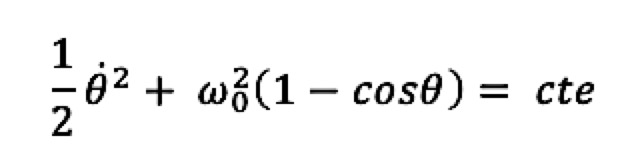 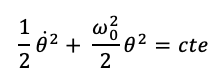 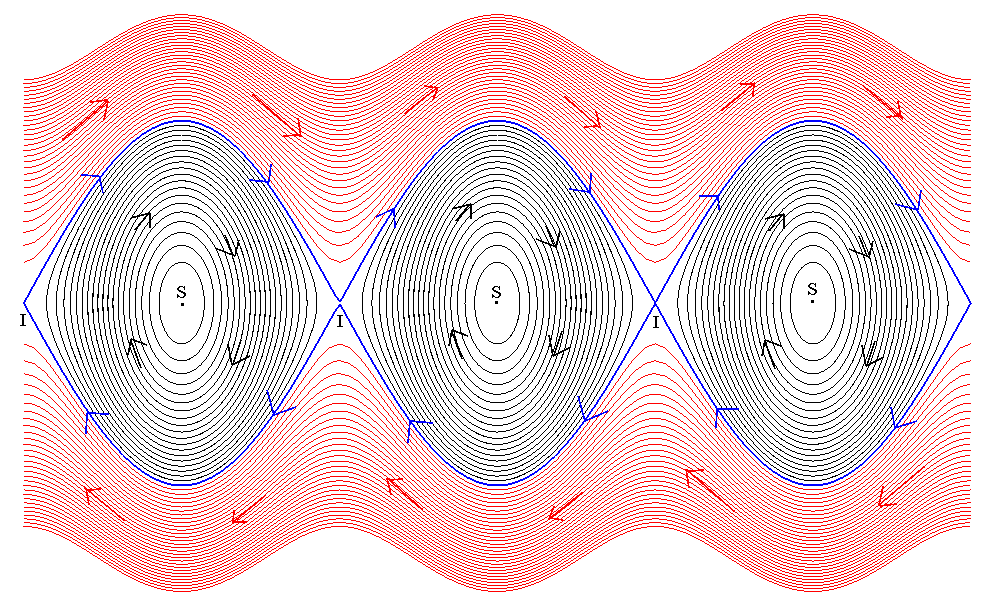 ALI
Amplificateur réel :









Amplificateur idéal :
En pratique A0 est très grand (105) d’où la caractéristique idéalisée :

										Vd > 0 : s = +Vsat
										Vd = 0 : régime linéaire
										Vd < 0 : s = - Vsat
										Hypothèses de l’ALI idéal :
										Le gain A0 est infini, l’impédance d’entrée										est infinie, l’impédance de sortie est nulle,



										la bande passante est inifine
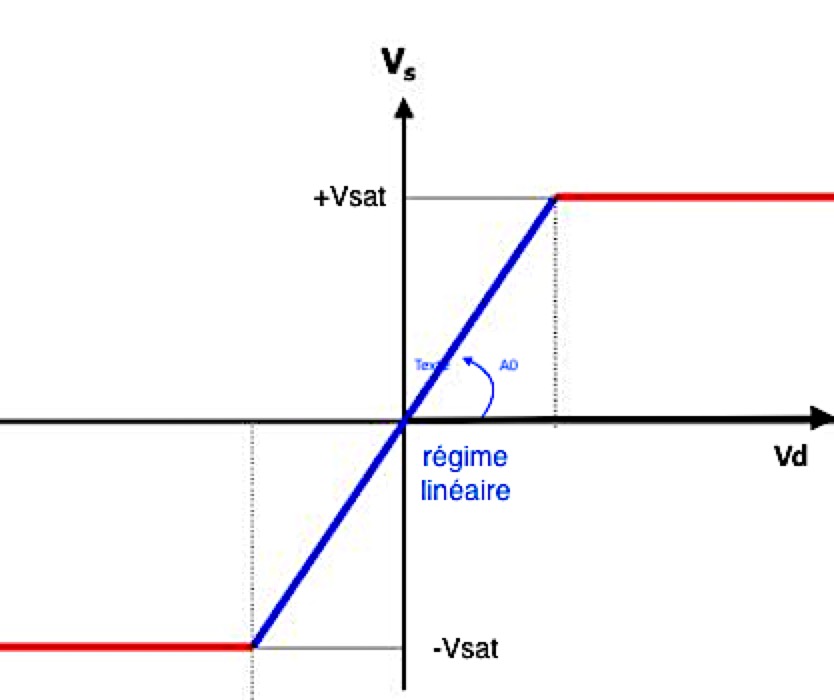 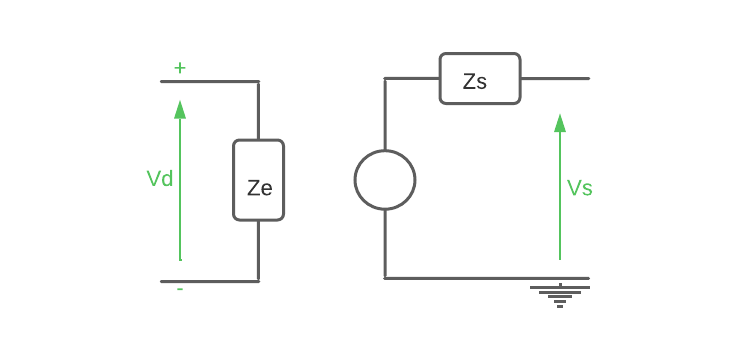 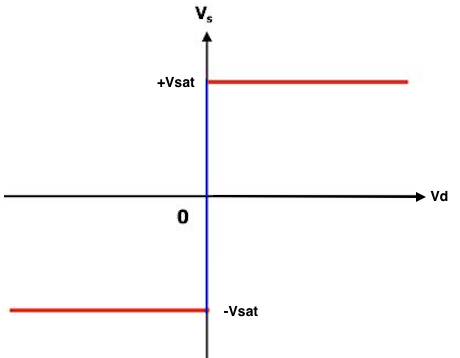 Comparateur simple
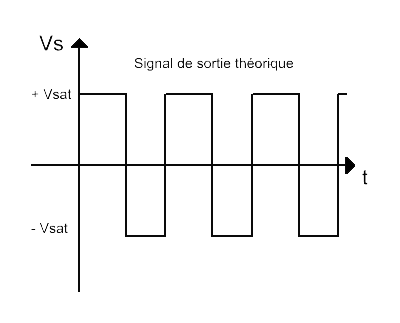 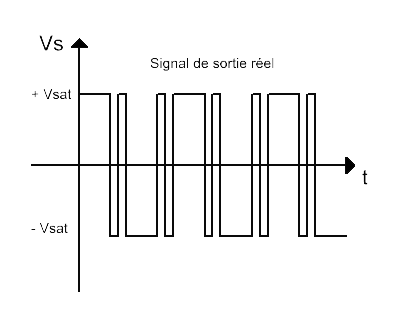 Bibliographie
Pendule pesant : sonodis.fr
Pendule double : EPFL
Double trou noir : national geographic
Espace des phases pendule : wikipédia
Comparateur simple : electronique.aop.free.fr